3.6  Organisms respond to changes in their internal and external environments
Specification
A stimulus is a change in the internal or external environment. 
A receptor detects a stimulus. 
A coordinator formulates a suitable response to a stimulus. An effector produces a response. 
Receptors are specific to one type of stimulus. 
Nerve cells pass electrical impulses along their length. A nerve impulse is specific to a target cell only because it releases a chemical messenger directly onto it, producing a response that is usually rapid, short-lived and localised. 
In contrast, mammalian hormones stimulate their target cells via the blood system. They are specific to the tertiary structure of receptors on their target cells and produce responses that are usually slow, long-lasting and widespread. 
Plants control their response using hormone-like growth substances.
3.6.1  Stimuli, both internal and external, are detected and lead to a response
Organisms increase their chance of survival by responding to changes in their environment. 
In flowering plants, specific growth factors move from growing regions to other tissues, where they regulate growth in response to directional stimuli. The effect of different concentrations of indoleacetic acid (IAA) on cell elongation in the roots and shoots of flowering plants as an explanation of gravitropism and phototropism in flowering plants. 
Taxes and kineses as simple responses that can maintain a mobile organism in a favourable environment. 
The protective effect of a simple reflex, exemplified by a three neurone simple reflex. Details of spinal cord and dorsal and ventral roots are not required.
3.6.1.2 Receptors
AQA Specification

The Pacinian corpuscle should be used as an example of a receptor to illustrate that:
• receptors respond only to specific stimuli
• stimulation of a receptor leads to the establishment of a generator potential.

The basic structure of a Pacinian corpuscle.
Deformation of stretch-mediated sodium ion channels in a Pacinian corpuscle leads to the establishment of a generator potential.
 
The human retina in sufficient detail to show how differences in sensitivity to light, sensitivity to colour and visual acuity are explained by differences in the optical pigments of rods and cones and the connections rods and cones make in the optic nerve.
Pacinian corpuscle
A Pacinian corpuscle is a receptor which responds to changes in mechanical pressure.
It is specific to a single type of stimulus
It produces a generator potential by acting as a transducer
Sensory receptors acts as transducers
All stimuli involve a change in some form of energy. Eg heat, light, sound or mechanical energy. The receptor changes or transduces one form of energy into a nerve impulse known as a generator potential.
Pacinian corpuscle
The Pacinian corpuscle  is a 1 mm diameter skin receptor which enables us to perceive mechanical stimuli such as pressure and vibration. 
This is the receptor responsible for our awareness off smooth vs rough surfaces, shallow vs intense tactile sensation, etc. 
They are found deep in the skin and are most abundant on the fingers, the soles of the feet and the external genitalia. They also occur in joints, ligaments and tendons.
Pacinian corpuscle
A Pacinian corpuscle is made up of a single sensory neurone in the centre of a layer of tissues, each separated by a gel.
Within the plasma membrane there are protein channels such as sodium channels.
The sodium channel is known as  a stretch mediated sodium channel. It is named this way because it's permeability changes as it's shape changes.
Mechanoreceptors in the skin
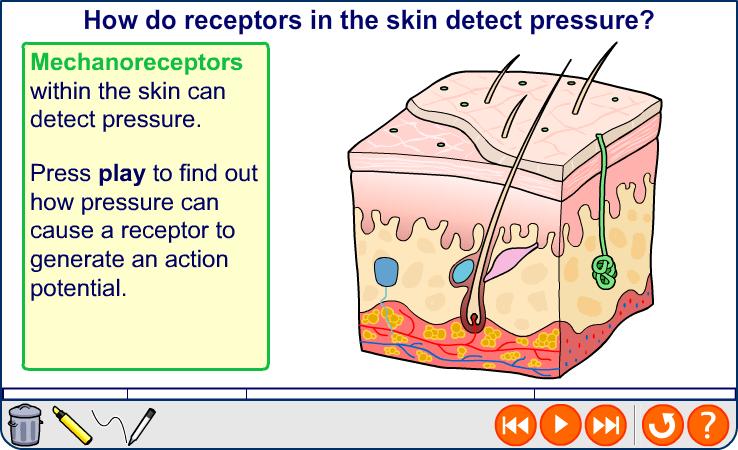 [Speaker Notes: Teacher notes
Pacinian corpuscles are also located in joints and tendons and in tissue that lines organs and blood vessels.]
Pressure on the skin changed the shape of the Pacinian corpuscle.  
This changes the shape of the pressure sensitive sodium channels in the membrane, making them open.  
Sodium ions diffuse in through the channels leading to depolarisation of the membrane and thereby producing a generator potential.  
The greater the pressure the more sodium channels open and the larger the generator potential. 
 If a threshold value is reached, an action potential occurs and nerve impulses travel along the sensory neurone.  
The frequency of the impulse is related to the intensity of the stimulus
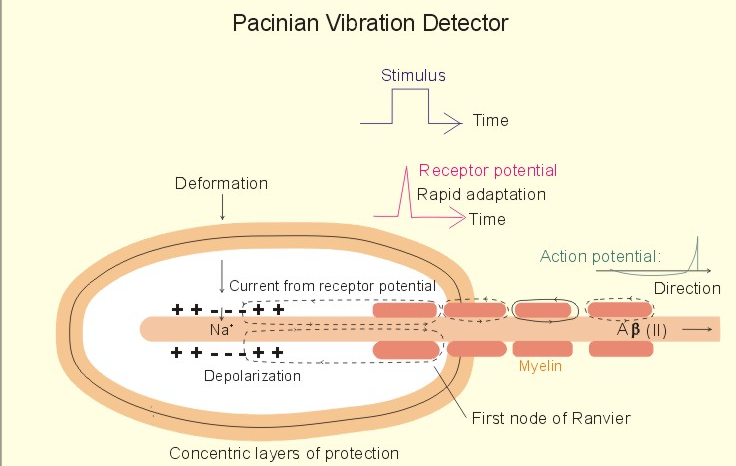